Тема 1. Рекрутмент: поняття, класифікація та зміст роботи
План лекції
1.1. Рекрутмент як вид підприємницької діяльності, його соціальне і економічне значення
1.2. Зміст роботи рекрутингових агентств і основні напрямки її вдосконалення
1.3. Класифікація рекрутингових агентств на ринку праці
1.1. Рекрутмент як вид підприємницької діяльності, його соціальне і економічне значення
Рекрутинг (рекрутмент) - діяльність по створенню умов для заповнення вакансій (вакантних робочих місць) у компанії-замовника (роботодавця) компетентними фахівцями, відповідними за своїми якостями вимогам замовників - включає комплекс організаційних заходів, що проводяться агентством в інтересах організації, яка зробила замовлення на заміщення вакантної посади, що полягає в формуванні та надання замовнику списку відібраних, відповідно до вимог замовника, кандидатів на дану посаду з метою подальшого прийому на роботу. Таким чином, рекрутинг - це діяльність по підбору та відбору необхідних фахівців для компанії - замовника.
Рекрутмент (recruitment)- вербування, набір новобранців до армії; комплектування особовим складом. Це слово походить в Німеччині і означає «найм», «вербування», «підбір персоналу». У старій Росії рекрутери служили в полках. У їх функції входило прочісувати певну територію в пошуках молодих, міцних хлопців, відбирати їх, проводити з ними попередню роз'яснювальну роботу, після чого або супроводжувати їх в полк на добровільних засадах під своїм особистим контролем, або надсилати до незговірливому майбутньому рекруту конвой.
Літописи свідчать. Що перша приватна служба по працевлаштуванню з'явилася в Німеччині в 14 столітті.
У 19 столітті Британія і Франція активно використовували організації з працевлаштування, при цьому платили дуже багато за доставку кожної "голови". Перша американська служба по персоналу відома як "біржа зайнятості" з'явилася в 1848 році в Бостоні, штат Массачусетс.
Перша приватна служба по найму з'явилася в Німеччині в XIX ст. На початку XIX ст. в Британії і Франції активно працювали рекрутингові організації, які займалися як працевлаштуванням, так і пошуком професіоналів "під замовлення".
Великі спеціалізовані кадрові агентства вперше з'явилися в США після великої депресії і особливо після II-ї світової війни, коли пішов підйом промисловості і різко виріс попит на професійних працівників.
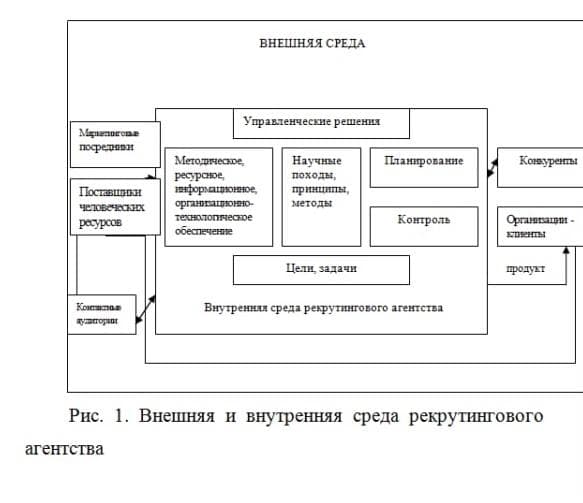 Рекрумент персоналуяк вид підприємницької діяльності виник на початку 50-х рр. XX століття в США, а в Європі рекрутингові послуги набули поширення лише на початку 90-х років. Найстаріші рекрутингові агентства США і Європи виникли в надрах консалтингових і аудиторських фірм, які в процесі своєї звичайної діяльності стикалися з деякими кадровими проблемами замовника і бралися за їх рішення. Після закінчення Другої світової війни в Європі рекрутерские послуги з'явилися і чи виділилися як окремий вид підприємницької діяльності в 60-хх рр., В більшій частині під впливом пануючих тоді у всій світовій економіці американських транснаціональних компаній. В Україні перші рекрутерские компанії з'явилися тільки на початку 90-х рр., В початковий період становлення ринкових відносин. Кількість рекрутингових агентств в Україні досягла 330-ти
Першими клієнтами рекрутерских компаній були дві категорії фірм, що діють на українському ринку: іноземні компанії, які звикли до високих стандартів діяльності рекрутерів; українські компанії, які робили перші кроки в стихії ринку, що не мають уявлення про те, що таке рекрутмент і за що платити гроші.
Стрімке зростання попиту на послуги кадрових агентств був викликаний підвищенням мобільності робочої сили і конкурентною боротьбою за висококваліфіковані людські ресурси. Це пов'язано з процесом глобалізації та інформатизації бізнесу, впровадженням «високих технологій». Наслідком цього процесу є зростання значущості «людського фактора» в кінцевому успіху будь-якої компанії, що працює на ринку.
Основна функція кадрових агентств полягає не в боротьбі з безробіттям, а в підвищенні конкурентоспроможності фірми шляхом надання їй висококваліфікованих кадрів.
Зростає не тільки вартість кваліфікованої робочої сили, а й підвищується її мобільність. У кваліфікованого працівника з'являється велика кількість альтернативних варіантів найму в будь-який момент часу.
Мета рекрутингових агентств - задоволення інтересів замовників в необхідному кваліфікованому персоналі.
Завдання рекрутингових агентств умовно можна розділити на дві групи.
Перша група - це завдання, що відносяться до клієнта:
пошук і підбір персоналу відповідно до вимог роботодавця;
надійність підбору, тобто надається фахівця;
підбір в строго обумовлений контрактом термін.
Коли в компанії існує вакансія, завжди є певна задача. Це може бути розвиток нового проекту, збільшення обсягів виробництва, продажів, бажання підвищити якісний рівень послуг, що надаються ін. Замовник хоче отримати не просто нового працівника, він хоче отримає вагомий кінцевий результат від діяльності необхідного співробітника. Тому, перш ніж шукати нового співробітника, необхідно чітко знати, що компанія хоче отримає в результаті. Рекрутер повинен зрозуміти, яке місце займає компанія на ринку, яка тут корпоративна культура, якого психологічним складом потрібен співробітник і з ким він буде працювати, хто буде проводити відбір всередині підприємства, як треба представляти документи, щоб вони адекватно сприймалися замовником; чи існує в компанії потенціал професійного розвитку. Треба бути в курсі ринку зарплат.
Надійність підбору - це відповідальність і гарантії, які бере на себе рекрутингове агентство. Відповідальність агентство несе за те, що представлений кандидат здатний чітко вирішувати завдання того рівня, який необхідний. Гарантії в залежності від серйозності позицій тривають від 3 до 6 місяців. Для цього необхідне детальне вивчення результативності професійної діяльності кандидата і перевірка рекомендацій, зібраного з усього інформаційного поля, що оточує кандидата (думки колег, керівництва, клієнтів, конкурентів з того ж сегмента ринку, що і компанія, звідки розглядається кандидат). Інформацію слід ретельно проаналізувати і належним чином надати замовнику, розписавши все «за» і «проти».
Дотримання термінів договору - запорука успішного і довгострокового співробітництва. Терміни визначаються спільно замовником і рекрутером, оскільки безпосередньо залежать від складності виконання замовлення
Завдання другої групи, що відносяться до самого рекрутингової агенції: 
рентабельність діяльності агентства;
пошук і навчання власних кадрів;
створення імені і просування марки на ринку кадрових послуг.
Рекрутингові компанії є комерційними організаціями, кінцева мета яких отримання прибутку, що дає можливість робити інвестиції в подальший розвиток бізнесу. Рентабельна діяльність агентства починається з вартості його послугв 1,4 рази більше за місячний заробіток кандидата.
Пошук і навчання власних кадрівє великою проблемою для рекрутингових агентств. На сьогоднішній день вузи України не здійснюють підготовку за спеціальністю «Рекрутмент». 
Основні вимоги до рекрутеру такі:
вміння добре спілкуватися;
вміння структурувати інформацію;
володіння гострим розумом;
здатність досягати результату;
психологічна стійкість;
гнучкість, здатність до аналітичного мислення;
здатність до творчого мислення.
Для рекрутингового агентства важливим є створення доброго імені компанії, підтвердження його і просування на ринок різними способами. Для цього необхідно систематично і послідовно вивчати потреби і бажання потенційних клієнтів.
За численними дослідженнями, рекрутерского бізнес виявляється одним з найбільш стійких в умовах загального економічного спаду в тій чи іншій країні. Пояснюється це тим, що висококваліфікована робоча сила на відміну від робочої сили завжди потрібно на ринку. Виходячи з цього, становлення рекрутингових агентств проходило паралельно з розвитком потреб в послугах з найму і відбору персоналу, що сприяло швидкому зростанню зізнання підозрюваного й професіоналізму агентств.
Стрімке зростання попиту на послуги цих агентств викликаний наступними основними факторами:
а) підвищенням мобільності робочої сили, пов'язаний з процесом глобалізації, інформатизації та уніфікації бізнесу, впровадженням «високих технологій»;
б) боротьбою за висококомпетентний персонал.
Таким чином, рекрутинг як вид послуг в області роботи з персоналом є затребуваним для сучасного світу. Гасло «кадри вирішують все» по сьогоднішній день не втратив актуальності. Від ефективно підібраних співробітників залежить робота всієї організації або підприємства, особливо це стосується висококваліфікованих фахівців, досвідчених керівників.
1.2. Зміст роботи рекрутингових агентств і основні напрямки її вдосконалення
Існують наступні принципи роботи рекрутингових агентств:
 1) принцип компетентності та професіоналізму: найбільш точно зрозуміти завдання Замовника, і сконцентровано направити свої зусилля на його виконання в стислі терміни. 
2) принцип надійності: стати для клієнтів надійним партнером у вирішенні всього спектру завдань, в тому числі і самих складних, пов'язаних з пошуком і підбором фахівців. 
3) принцип якісної роботи: довести, що агентство є кращими в сфері пошуку та підбору фахівців, тим самим завоювати довіру і стабільність в роботі з замовниками. 
4) принцип конфіденційності: збереження в таємниці інформації про кандидатів, клієнтів і співробітників
Основні послуги рекрутингових агентств: 
пошук і підбір персоналу (технології рекрутинг, headhunting і executive search);
аутстаффінг (Outstaffing) - процедура виведення персоналу за штат;
оцінка персоналу;
аутплейсмент програма для скорочуваного персоналу;
Перелік послуг, супутніх підбору персоналу, включає:
консультування за рівнем заробітної плати по вакансії; 
консультування про стан попиту / пропозиції на ринку трудових ресурсів; 
консультування щодо визначення посадових обов'язків; 
консультування щодо визначення вимог до особистості кандидата; 
оцінка професійних навичок кандидата; 
оцінка особистісних характеристик кандидата.
У солідного рекрутингового агентства є розгалужена база даних по фахівцях необхідного профілю, кількість яких у сто разів перевищує кількість кандидатур, знайдених роботодавцями самостійно. 
При роботі з рекрутинговими агентствами підприємства, як правило, враховують такі чинники:
вартість послуг;
особливості роботи (система оплати, терміни виконання замовлення, гарантія);
тривалість роботи підприємства на ринку;
репутація агентства.
Середня вартість послуг таких агентств - 20% від річного фонду оплати праці фахівця, який підбирається, або два його місячних окладу. Рекрутингові агентства (або великі іноземні компанії, які здійснюють пошук менеджерів вищої ланки) оцінюють свої послуги в 40-50% річного окладу працівника.
Середній термін виконання замовлення рекрутинговими агентствами - 2-3 тижні. Але він може значно змінюватися - від одного дня до декількох місяців в залежності від терміновості і складності, яка впливає на вартість послуг.
1.3. Класифікація рекрутингових агентств на ринку праці
1) за рівнями внутрішньофірмової ієрархії персоналу, що підбірається:
підбір середнього рівня менеджменту;
підбір вищого менеджменту.
2) за технологією рекрутменту:
агентства прямого пошуку;
агентства стандартного пошуку.
3) За рівнем поділу праці
агентства широкого профілю;
спеціалізовані агентства.
4) За типами найму, що підбирається персоналу:
агентства з підбору на постійну роботу;
агентства з тимчасового найму (лізинг персоналу).
По виду послуг, що надаються:
Headhunting;
Executive Search;
Recruitment;
Outplacement.
За типом оплати послуг, що надаються:
агентства з підбору та відбору персоналу (гонорар оплачує компанія-замовник);
агентства з працевлаштування (плата за послуги береться з кандидата);
За структурою кадрових агентств:
мережеві агентства;
агентства, які надають комплексні послуги;
агентства змішаного типу.
Класифікація кадрових агентств по ієрархії вакансій
Універсальні агентства (підбір управлінців і фахівців середнього рівня на основі технології стандартного пошуку);
Агентства по підбору вищих менеджерів (керівників) - «executive search agency», що включають агентства прямого або ексклюзивного пошуку.
універсальні агентства- це агентства, які декларують готовність займатися підбором персоналу на вакансії практично будь-якого рівня, але роблять основний акцент на підборі персоналу нижчого або середньої ланки внутрішньофірмової структури. Це найбільш поширені кадрові агентства.
Компанії по подбору вищих менеджерівзаймаються пошуком кандидатів на вакансії в вищому управлінському ланці ексклюзивних фахівців (executive search), використовуючи технологію прямого пошуку. Ці агентства займаються найбільш високооплачуваною областю рекрутменту, тому вони повинні мати бездоганну репутацію і вага на ринку, володіти специфічними для конкретного ринку прийомами. Їх згоду взятися за виконання замовлення має служити гарантією успіху.
Тому ці агентства завжди беруть передоплату за попередні роботи (підбір, презентація і організація зустрічей з кандидатом) яка часто складає від 60 до 75% загальної вартості замовлення.
Для проведення даного виду пошуку агентство має у своєму розпорядженні готовою інфраструктурою та високопрофесійними консультантами і аналітиками, що спеціалізуються на прямому пошуку. Найбільшими з компаній з пошуку вищих менеджерів на світовому ринку вважаються «Коrn / Ferry International», «Russel Reynolds Associates», «Spencer Stuart», «Heidrick & Struggles».
Такі компанії майже ніколи не публікують своїх оголошень про вакансії, а ведуть прямий пошук кандидатів, самостійно вирішуючи завдання виявлення і переманювання сильного кандидата.
Таких компаній на українському ринку небагато (6). Більшість з них українські відділення транснаціональних компаній в сфері executive search (Manpower, Adecco, Affinity, BK-Service Ltd. , Brain Source Intarnational, CDS Recruiting а також "ESR - Group", Ukrainian Business Resources, Альпіна Консалт, Alternativa, All-Ukrainian Recruitment Agency, Annix, Archers, Azimut, Компанія Бізнес і Бізнес, Business Ambulance, "Business Resources", Business Search, Capital Human Resources, Сompanion, DiamondRecruiters, EKD, «F & G servise», HR Initiative, Job-Consulting Ltd., JSA і ін.)
Послуги з підбору персоналу через ці компанії відрізняються високою вартістю. Зазвичай оплата послуг визначається в розмірі 30-40% від річного заробітку працівника, включаючи очікувані премії та бонуси, що становить від 15 до 50-100 тис. Дол. США за підбір на одну позицію.
Друга ознака класифікації - розподіл кадрових агентств по виду технології рекрутингу. Виділяють агентства прямого пошуку і агентства стандартного пошуку.
Агентства прямого пошуку ведуть роботу по найму і відбору топ-менеджерів, а агентства стандартного пошуку - здійснюють підбір на вакансії середнього і нижчого управлінської ланки
Види кадрових агентств в Україні
Третя ознака класифікації - за рівнем поділу праці - проводиться на основі професійної приналежності або сфери діяльності подбираемого персоналу. В результаті виділяють спеціалізовані агентства і універсальні агентства.
спеціалізовані агентства- їх існування свідчить про наявність в конкретному регіоні розвиненого ринку спеціалізованої робочої сили. Ці агентства спеціалізуються на підборі персоналу в різних областях. Наприклад: маркетинг, фінанси, зв'язки з громадськістю, певна галузь промисловості або сфери послуг і т.д. Аналіз практики роботи рекрутингових компаній показує, що спеціалізовані рекрутингові агентства надають найбільш якісні послуги в тій чи іншій області. Спеціалізація серед українських рекрутерских фірм розвинена слабо, тому спеціалізованим агентствам доводиться значно розширювати заявлену спеціалізацію або йти з ринку.
універсальні агентствазаймаються підбором персоналу на різні посади в компанії будь-якій галузі. В Україні до цієї категорії належить переважна більшість кадрових агентств.
Таку класифікацію рекрутерских компаній проводять за типами найму, де виділяють агентства по підбору на постійну роботу і агентства з тимчасового найму (лізинг персоналу).
Підбір на постійну зайнятість- полягає в пошуку і най1ме для компаній персоналу відповідно до встановлених замовником вимог. В даному випадку найм здійснюється на контрактній основі на термін від одного до декількох років з можливістю подальшого продовження трудового договору за взаємною згодою сторін (пристрій на роботу за трудовою книжкою).
Підбір на тимчасову зайнятість або лізинг персоналу - це форма тимчасового залучення персоналу з боку - передбачає надання компанією-лізингодавцем необхідних роботодавцю працівників у тимчасове користування. Це вид послуги, при якій агентство (компанія) надає на певний термін і на певних умовах співробітників, які перебувають у трудових відносинах з агентством, в розпорядження фірми-орендаря, зобов'язуючи даних співробітників протягом терміну оренди працювати на фірму-позичальника.
За ознакою оплати праці виділяють наступні типи рекрутингових агентств: агентства з підбору та відбору персоналу (кадрові агентства) і агентства з працевлаштування.
Агентства з працевлаштування прагнуть запропонувати якомога більше варіантів працевлаштування для людей шукають роботу (тут вони представляють інтереси працівників), а також за певну плату представляють доступ роботодавцям до баз даних своїх кандидатів. Ці агентства пропонують наступні послуги:
допомога в складанні резюме;
психологічне тестування:
занесення інформації про кандидата в базу даних;
розміщення резюме в ЗМІ і в мережі інтернет, розсилка резюме компаніям;
консультування по методах пошуку роботи, проходження співбесіди в компаніях;
профорієнтація;
напрямок кандидата для проходження співбесіди в компанії;
направлення інформації про наявні вакансії на ринку праці.
Такі агентства займаються платним працевлаштуванням громадян. При працевлаштуванні з кандидата, як правило, береться плата від 30-100% окладу після першого місяця роботи в компанії. Як правило, фахівці високої кваліфікації не звертаються в агентства по платному працевлаштування. Особливість цих агентств в тому, що вони не мають можливості ретельно вивчити проробляються вакансії і ведуть відбір переважно за формальними ознаками.
Негативні аспекти діяльності даних структур: створення додаткового бар'єру між робочою силою і підприємцями, стягування матеріальних внесків з людей, що шукають роботу, обман безробітних.
Позитивні аспекти діяльності: Підвищення інформованості на ринку праці про вільні робочі місця, сприяння пошуку роботи людям, які шукають, підбір на робочі посади або посади, які не потребують високої кваліфікації її та ін.
Агентства по підбору і відбору персоналу представляють на ринку інтереси підприємців, які прагнуть роздобуде робочу силу більш високої кваліфікації. Вартість послуг - від 8 до 25-30% річної оплати праці працівників. Більшість рекрутингових агентств складають чисто українські фірми.
Розглянемо цю класифікаційну ознака стосовно до різних типів кадрових агентств.
1. Агентства з працевлаштування тимчасового персоналу (Оплата послуг погодинна, замовлення на підбір тимчасових співробітників виконується миттєво, при цьому, як правило, персонал некваліфіковану: секретарі, водії, будівельники).
2. Агентства з працевлаштування (Кандидат сам оплачує послуги, термін виконання замовлень від 1 тижня, на 1 вакансію претендує 10 осіб, агентства не беруть на себе відповідальність за кваліфікацію кандидатів і відповідність їх якостей наявної вакансії).
3. Агентства по підбору персоналу (Послуги оплачує замовник, кандидати беруться з бази даних агентства, відбір ведеться за формальними ознаками, термін виконання замовлень від 1 дня, на 1 вакансію претендує від 10 до 70 осіб, замовник сам проводить відбір кандидатів, вартість послуги - одна зарплата кандидата, підбирається низовий персонал і персонал середнього рівня).
4. Рекрутингові агентства (Послуги оплачує замовник, кандидатів шукають по базі даних агентства, через ЗМІ та интерне, методом «прямого пошуку» відповідно до параметрів вакансії, описаними в договорі, на 1 вакансію претендує 3-5 осіб, йде співпраця замовника і виконавця, підбирається вищий, середній управлінський персонал і офісні співробітники, сума гонорару - від 1,5 до 4 окладів розбивається на кілька частин).
5. «Executive Search» (Підбір топ-менеджерів, ключового персоналу та рідкісних фахівців, за західною класифікацією, це фахівці, які отримують річний дохід понад 80 тис. Дол., Послуги оплачує замовник, застосовується метод активного пошуку, сума гонорару 20-35% від річного окладу, на 1 вакансію претендує 1-3 осіб, термін виконання замовлення від 8-12 тижнів до 6 місяців, помилок при пошуку кандидатів бути не повинно).
6. Віртуальні кадрові агентства (Замовник оплачує доступ КК електронній базі даних міні-резюме кандидатів в Інтернеті, і окремо за вибрані повні резюме кандидатів).
7. Електронні біржі праці (Безкоштовний сайт для замовника і для працівника, гідність: оперативність, висока швидкість пошуку, мінімізація витрат; недоліки: відсутність у деяких фахівців виходу в інтернет, відсутність перевірки заявлених в резюме умінь і знань).
Класифікація за структурою кадрових агентств залежить від двох чинників: наявності регіональної мережі або мережі філій і ступеня диверсифікації бізнесу агентства.
Перший тип агентств: Агентства без мережі філій, надають один вид послуг-підбір персоналу;
Другий тип агентств: Спеціалізуються в області рекрутингу агентства, які мають регіональною мережею або мережею відділень (філій). Через мережеві агентства компанії можуть замовляти персонал в інших містах.
Третій тип агентств: Агентства без мережі відділень і філій, крім рекрутингу надають і інші види послуг (проведення семінарів і тренінгів, консалтингові послуги, кадровий аудит, розрахунок зарплати, оцінка та атестація персоналу, дослідження ринку заробітних плат і ін.).
Четвертий тип агентств: Агентства змішаного типу, що з'єднують характеристики перерахованих агентств.
Таким чином, на ринку рекрутингу України можна виділити три основні види операторів: компанії, що спеціалізуються на підборі вищого керівного складу і ексклюзивних фахівців (Executive Search Agency); агентства з підбору персоналу середнього і нижчого рівнів (Recruiting Agency); агентства з працевлаштування.
Всі HR - агентства умовно можна розділити на три групи:
великі агентства - «Фабрика»;
середні агентства - «Бутік / ательє»; 
дрібні агентства - «Зона ризику»;
За даними дослідження, 6 великих агентств ( «фабрики») тримають 24% ринку рекрутингових послуг, інші 76% - складають «бутики» і дрібні агентства. 
При цьому, за останнім часом виділився ряд динамічно розвиваються молодих агентств, які встигли розвинутися на хвилі загального розвитку ринку і затребуваності рекрутингових послуг і обзавестися солідним портфелем клієнтів.
«Фабрики» мають такі відмінні риси: широкий спектр послуг, розвинену структуру, відоме ім'я на ринку, відсутність спеціалізації на певних ринках, високий професіоналізм співробітників.
«Бутіки» відрізняються розширеним спектром послуг, спеціалізацією на певному ринку, високим професіоналізмом співробітників.
дрібні агентствапривертають свіх клієнтів виключно через «близькі» соціальні зв'язки, або в основному завдяки керівникам таких агентств. Такі компанії входять в «зону ризику», в тому числі і тому, що можуть зникнути безслідно, так і не виконавши замовлення.
Ринок рекрутингових послуг в Україні знаходиться на стадії розвитку, до настання кризи відзначався його постійне зростання. Про вихід HR-послуг на новий якісний рівень свідчать: виділення бюджетів на HR-послуги, спеціалізація агентств і розвиток нових напрямків.
Як відзначили експерти, близько 50% компаній-операторів ринку працюють в Києві, інші в регіонах. При цьому, можна відзначити такі особливості ринку рекрутингу: столиця відрізняється більш високим рівнем вартості HR-послуг та заробітних плат, а також широким вибором кандидатів високого рівня кваліфікації. Виняток становлять мережеві агентства, у яких цінова політика не має регіональних відмінностей.
Питання для самоконтролю:
Специфіка ринку рекрутингових послуг
Основні вимоги до рекрутерам
Переваги та недоліки окремих видів рекрутингових агентств
Структура кадрового агентства (консультанти і рекрутери)